Update
27Aug2018
SCP CFSv2-45day
Making a daily lead time data
SCP CFSv2-45 day data is available on 
/cpc/home/alima.diawara/CFSv2-data


Data structure is as follow  
YEAR/YEARMONDAYHOUR/45 FORECAST (6 HOURLY=180 data)
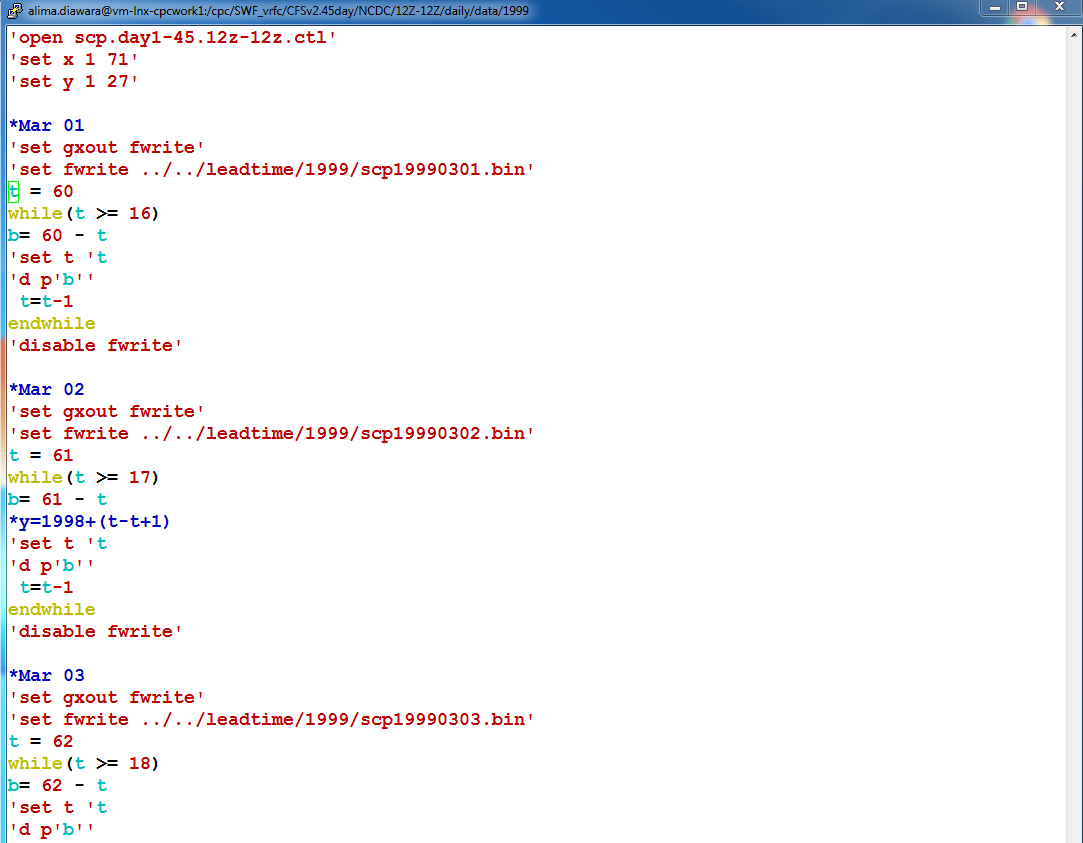 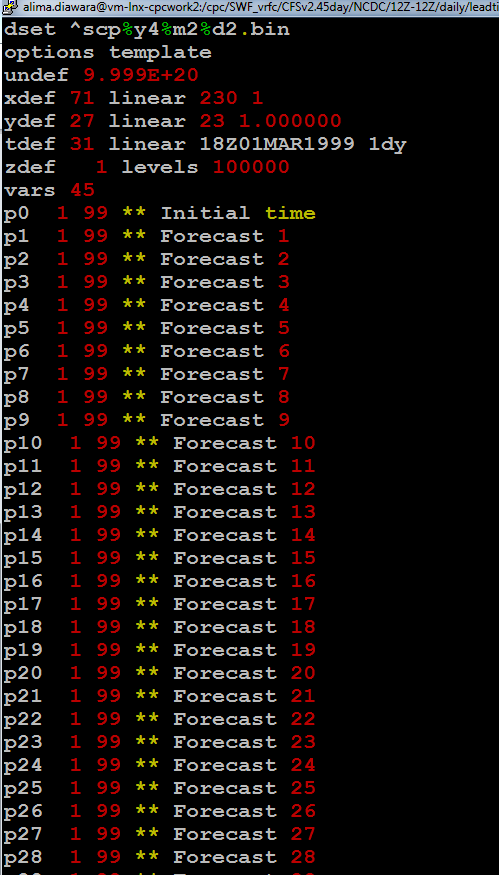 Ctl file
Leadtime.gs
SCP CFSv2-45day                                 Mars 20th 1999                               Lead time
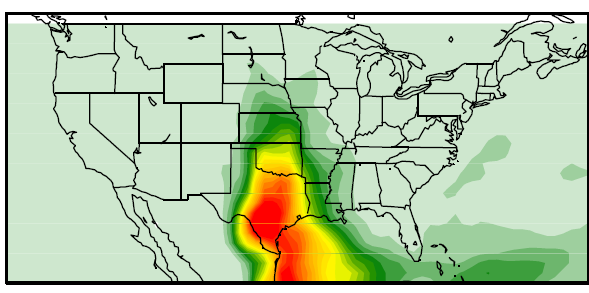 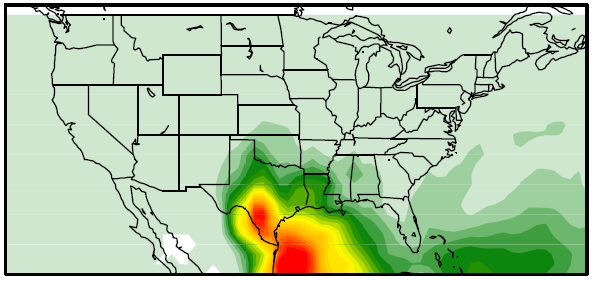 Week 1
Week 2
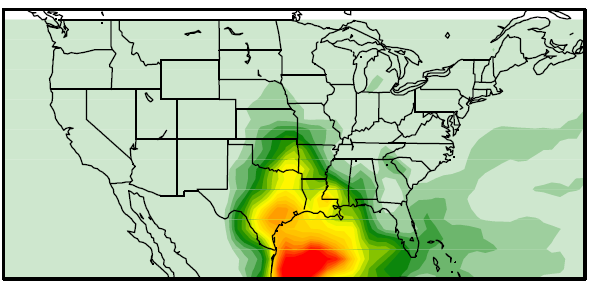 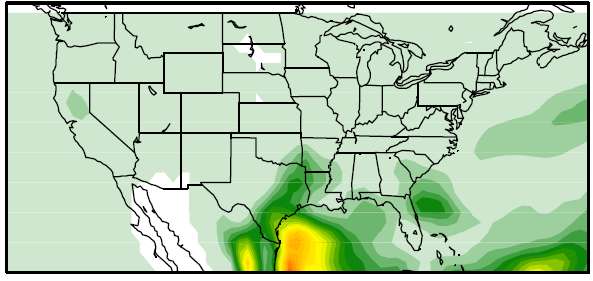 Week 4
Week 3
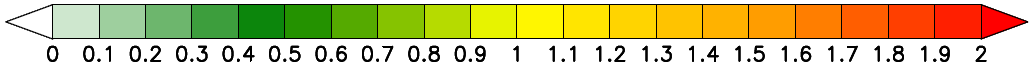